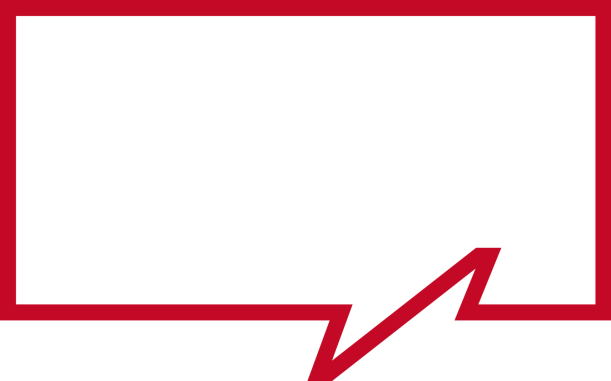 Die Außenwirtschaft des Landes Berlin mit dem Schwerpunkt Polen
Senatsverwaltung für Wirtschaft,
Energie und Betriebe

Rolf Knütter
9. August 2019
Polen als wichtiger Partner für das Land Berlin
Polen ist für das Land Berlin einer der wichtigsten Märkte weltweit
Platz 7 bei Exporten (2018: 696 Mio. Euro)
Anteil der Berliner Warenausfuhren liegt bei 5,2 %
Seit 2017 gesunken (2015 noch 1,075 Mrd. Euro)

Platz 2 bei Importen (2018: 1,46 Mrd. Euro)
Anteil der Berliner Wareneinfuhren liegt bei 9,3 %
Sehr dynamische Entwicklung seit 2015 (Zunahme um 30 %)
Die Außenwirtschaft des Landes Berlin mit dem Schwerpunkt Polen
09.08.2019
Folie 2
Außenwirtschaftskonzept des Landes Berlin
Acht Themen bilden die Schwerpunktsetzung des Berliner Außenwirtschaftskonzeptes
3
4
Ziel-
/Potenzial-
märkte
In- und 
Outbound
5
Erfolgs-
messung
2
Kontinuität 
& Vernetzung
Fokus
Koopera-
tionen
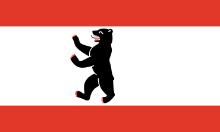 Definition
Innovation
Startups
6
Cross-
Cluster
Digitali-
sierung
1
7
8
Die Außenwirtschaft des Landes Berlin mit dem Schwerpunkt Polen
09.08.2019
Seite 3
Außenwirtschaftskonzept des Landes Berlin
Vorteile der Ziellandsystematik
konzertierte Ausrichtung der Akteure auf ein definiertes Länderportfolio
Erhöhung des „Return on Investment“ für die gesamte Berliner Außenwirtschaft
Gemeinsames Vorgehen
Nachhaltigkeit
mehrjährige Bearbeitung eines Landes (z.B. jährlicher Besuch des RBm / Senatorin) als wichtige Voraussetzung für den nachhaltigen Erfolg in vielen Ländern weltweit
Unterneh-mensservice
langfristige Bearbeitung eines Landes steigert die Attraktivität von Maßnahmen für die Teilnehmer und erhöht ihre Planungssicherheit
Synergien
Bündelung von Aktionen ermöglicht effektiven Einsatz von finanziellen und personellen Ressourcen (auch cross-cluster)
Standort-marketing
Intensive Präsenz vor Ort kann zur besseren Darstellung des attraktiven Wirtschaftsstandortes Berlin genutzt werden
Die Außenwirtschaft des Landes Berlin mit dem Schwerpunkt Polen
09.08.2019
Folie 4
Außenwirtschaftskonzept des Landes Berlin
Aus der Systematik ergeben sich 14 Zielmärkte als Grundlage kontinuierlicher und effektiver Zielmarktbearbeitung
3
Japan
12
USA
1
4
Türkei
13
China
2
Italien
Frank-
reich
13
3
Ziel-
/Potenzial-
märkte
In- und 
Outbound
Belgien
15
Vereinigtes Königreich
4
5
Erfolgs-
messung
2
Finnland
Schweiz
15
5
Kontinuität 
& Vernetzung
Fokus
Koopera-
tionen
Saudi-
Arabien
Polen
15
6
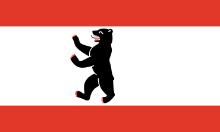 Brasilien
Öster-
reich
18
7
Definition
Israel
Schweden
18
8
Innovation
Startups
6
Dänemark
Russland
18
9
Digitali-
sierung
1
Cross-
Cluster
Südkorea
18
Indien
9
Spanien
Nieder-
lande
18
9
Gesundheits-wirtschaft
7
Legende:
Die Außenwirtschaft des Landes Berlin mit dem Schwerpunkt Polen
8
09.08.2019
Seite 5
Energie-
technik
IKT, Medien, Kreativwirtschaft
Verkehr, Mobilität, Logistik
Optik
Außenwirtschaftskonzept des Landes Berlin
Einstufung der Zielländer
Klassifizierung
4 Top-Länder
China, USA, UK, Polen
Aus den 14 Zielländern wurden 4 Top-Länder ausgewählt, die innerhalb der Zielländer herausragende Bedeutung haben und dementsprechend einer besonders intensiven Bearbeitung bedürfen
Für alle 14 Zielländer wurde insgesamt ein vertiefter Partner-übergreifender Maßnahmenkatalog entwickelt werden
14 Ziel-
märkte
Auf Antrag dürfen bestimmte Länder für die Watchlist vorgeschlagen werden, die noch keinen Status als Zielland haben, aber aufgrund von aktuellen Entwicklungen ein potenzielles Zielland werden könnten
Watchlist
z.B. Ägypten, Nigeria
Die Außenwirtschaft des Landes Berlin mit dem Schwerpunkt Polen
09.08.2019
Folie 6
Außenwirtschaftskonzept des Landes Berlin
Nutzung vorhandener Expertise zur effektiven Maßnahmenplanung
Arbeitskreise für Top-Länder
Zielland-Manager
Für die 4 Top-Länder wird je ein Arbeitskreis etabliert. Mitglieder des Arbeitskreises sind:
Der Zielland-Manager für das Top-Land, er übernimmt den Vorsitz im Arbeitskreis
Je ein Vertreter der anderen  Partner 
Der Arbeitskreis tagt regelmäßig und übernimmt gemeinsam die Aufgaben des Zielland-Managers
Für jedes der 14 Zielländer wird ein Zielland-Manager als Ansprechpartner der Partner ernannt. Er trägt die Verantwortung für:
Erstellung von ziellandbezogenen Länderberichten zur Einschätzung des Marktpotenzials
Zusammenführung der von den jeweiligen Partnern geplanten Maßnahmen im Zielland 
Identifikation von möglichen zusätzlichen, auch Partner-/Cluster-übergreifenden, Maßnahmen zur Maximierung der Synergieeffekte
Erstellung von standardisierten Arbeitsvorlagen als Grundlage für die Übersicht der Maßnahmen in Excel und den Länderbericht in Word
Diskussion und Verabschiedung des vorgeschlagenen Maßnahmenkatalogs im Rahmen des JF
Die Außenwirtschaft des Landes Berlin mit dem Schwerpunkt Polen
09.08.2019
Folie 7
Außenwirtschaftskonzept des Landes Berlin
Aufteilung der Verantwortung für die Zielländer unter den Partnern
Zuordnung der Länderverantwortlichkeiten
Folgende Zielland-Manager sind für die 14 Zielmärkte von den unten genannten Partnern zu stellen
Für die Top-Länder werden Arbeitskreise etabliert, in denen jeweils der Zielland-Manager den Vorsitz übernimmt
BPWT
SenWEB
IHK
USA
UK
Frankreich
Schweden
Niederlande
Japan
Türkei
China
Schweiz
Indien
Polen
Österreich
Russland
Italien
Die Außenwirtschaft des Landes Berlin mit dem Schwerpunkt Polen
09.08.2019
Folie 8
Programm für Internationalisierung
Das Programm für Internationalisierung (PfI) besteht aus 3 Komponenten
Förderung von KMU-Projekten

Förderung von Gemeinschaftsprojekten

Förderung von Netzwerken
Die Außenwirtschaft des Landes Berlin mit dem Schwerpunkt Polen
09.08.2019
Folie 9
Programm für Internationalisierung
PfI – Netzwerkprojekte
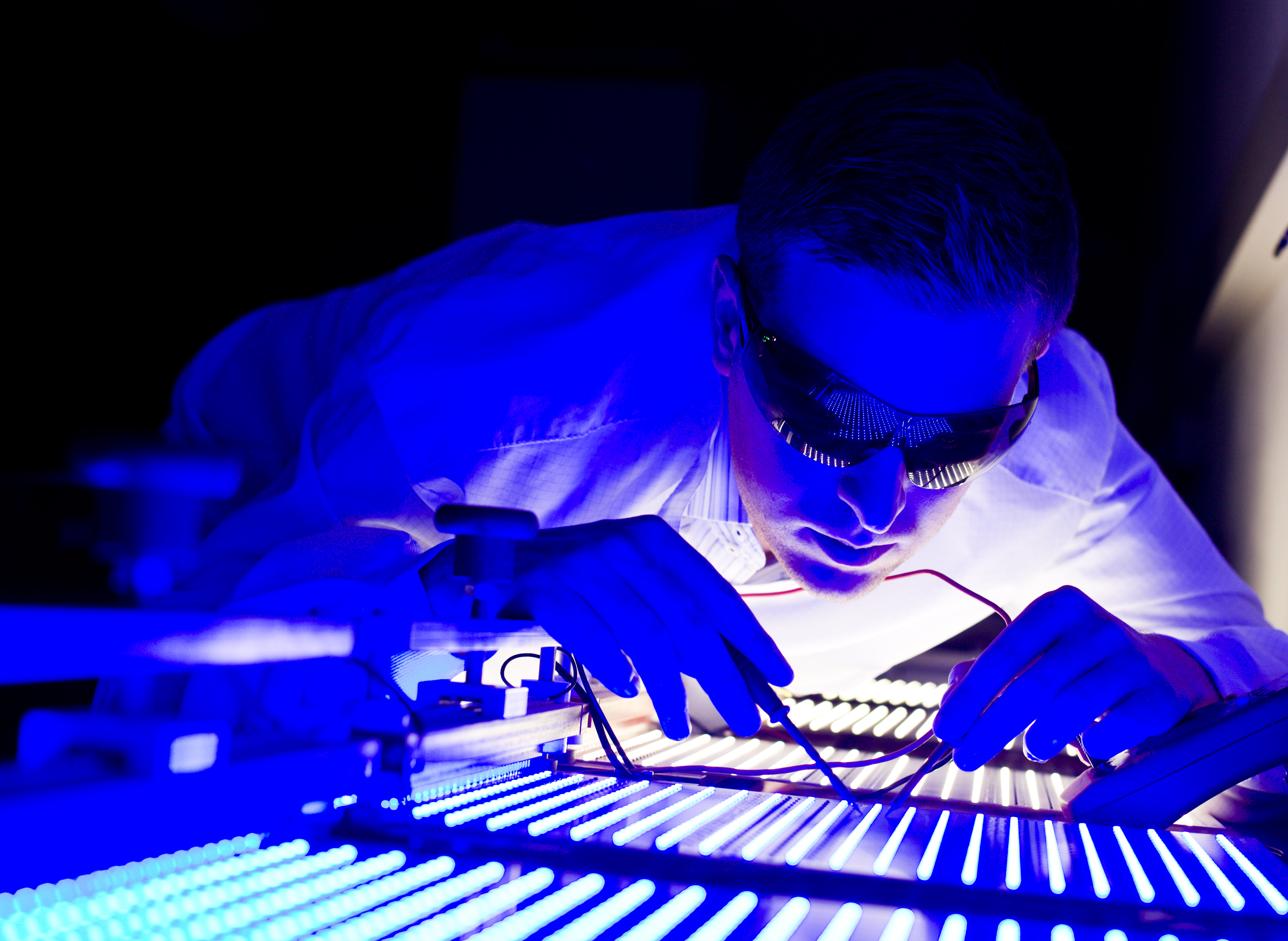 Wer wird gefördert?
Antragsberechtigt sind mit eigener Rechtspersönlichkeit ausgestattete wirtschaftsnahe Institutionen und international ausgerichtete Netzwerke mit wirtschaftlicher Zielsetzung mit Sitz oder Betriebsstätte im Land Berlin.

Was wird gefördert?
Vernetzungsprojekte inner- und außerhalb der Region, die insbesondere kleine und mittlere Unternehmen (KMU) in Berlin beim Expandieren und bei der Überwindung von Internationalisierungsbarrieren unterstützen und den Aufbau und die Entwicklung von nachhaltigen internationalen Kooperationen fördern.

Wie wird gefördert?
nicht rückzahlbarer, zweckgebundener Zuschuss im Wege der Anteilsfinanzierung
Die Förderhöhe beträgt bis zu 80% der förderfähigen Ausgaben. Förderhöhe wird für den jeweiligen Einzelfall festgelegt.
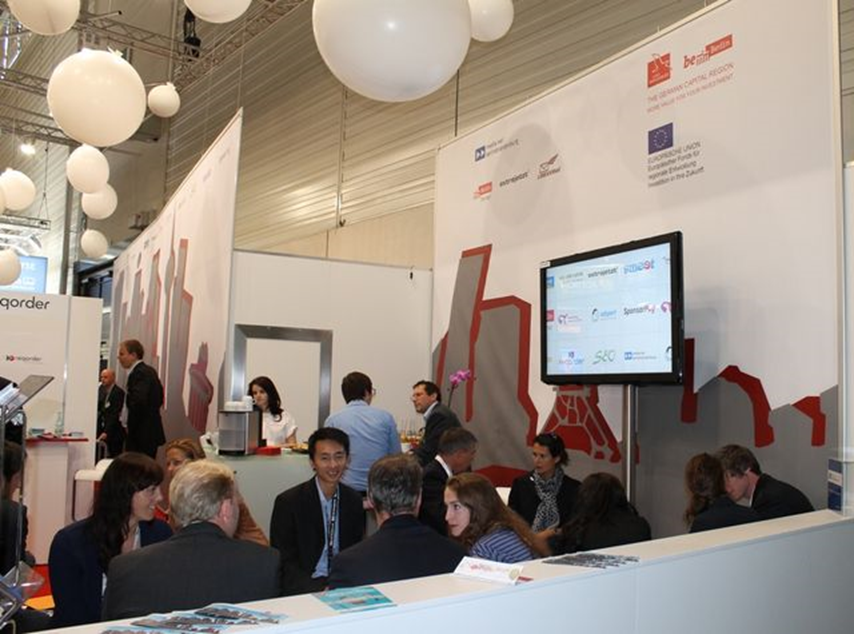 Die Außenwirtschaft des Landes Berlin mit dem Schwerpunkt Polen
09.08.2019
Folie 10
[Speaker Notes: Was wird gefördert?
Berliner Unternehmen werden bei der Vernetzung der Unternehmen untereinander und mit der Wissenschaft begleitet. Durch die Initiierung von überregionalen und grenzüberschreitenden Kooperationsprozessen und die Integration regionaler Wertschöpfungsketten in internationale Produktionsprozesse sollen strukturelle Wettbewerbsnachteile Berliner Unternehmen ausgeglichen werden.
Entsprechend dem Leitgedanken der Berliner Wirtschaftsförderung werden vorrangig Maßnahmen gefördert, die den im Rahmen der gemeinsamen Innovationsstrategie Berlin-Brandenburg definierten Clustern zuzurechnen sind. Die Cluster sind von herausgehobener Bedeutung für den Strukturwandel in Berlin. Durch die Projekte soll der Aufbau strategischer Partnerschaften ermöglicht werden, um Lücken der regionalen Wertschöpfungsketten zu schließen und Potenziale im Sinne von Cross-Innovation auszuschöpfen. Insgesamt soll die Position des Landes Berlin als Wirtschafts- und Innovationsstandort ebenso wie die seiner Unternehmen verbessert werden. Die Netzwerkprojekte müssen daher im besonderen gesamtwirtschaftlichen Interesse des Landes Berlin liegen.


Zu welchen Konditionen?
Die Projektdauer sollte zwischen 1 und 3 Jahren betragen.
-  Eine Förderung ist nicht zulässig, wenn für denselben Zuwendungszweck andere öffentliche Zuschüsse in Anspruch genommen werden (Kumulierungsverbot).]
Programm für Internationalisierung
PfI – Netzwerkprojekte
StartUp Asia Berlin (Startup ecosystems)
 BerlinBalticNordic.com (Games and Media Industry)
 PHOENIX (Photonics and Optoelectronics)
 Int.Rail.Net (Rail Transport Technology)
 BerlinPoland (Design & Fashion)
 LookOut (IT Berlin-Poland)
 PointOut (IT Berlin-USA)
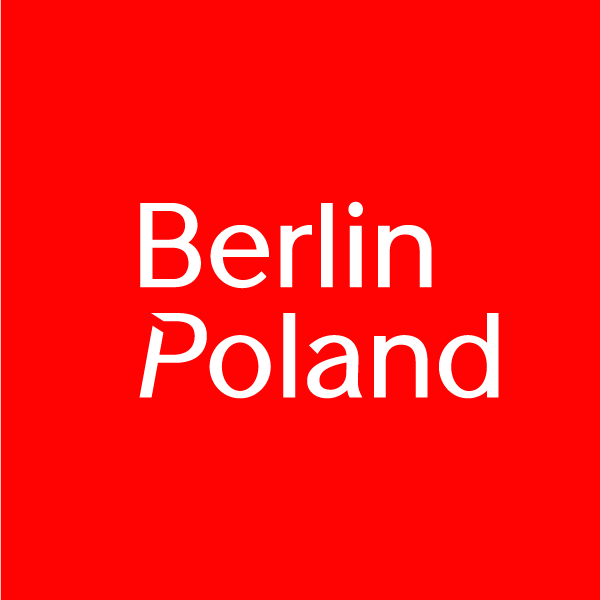 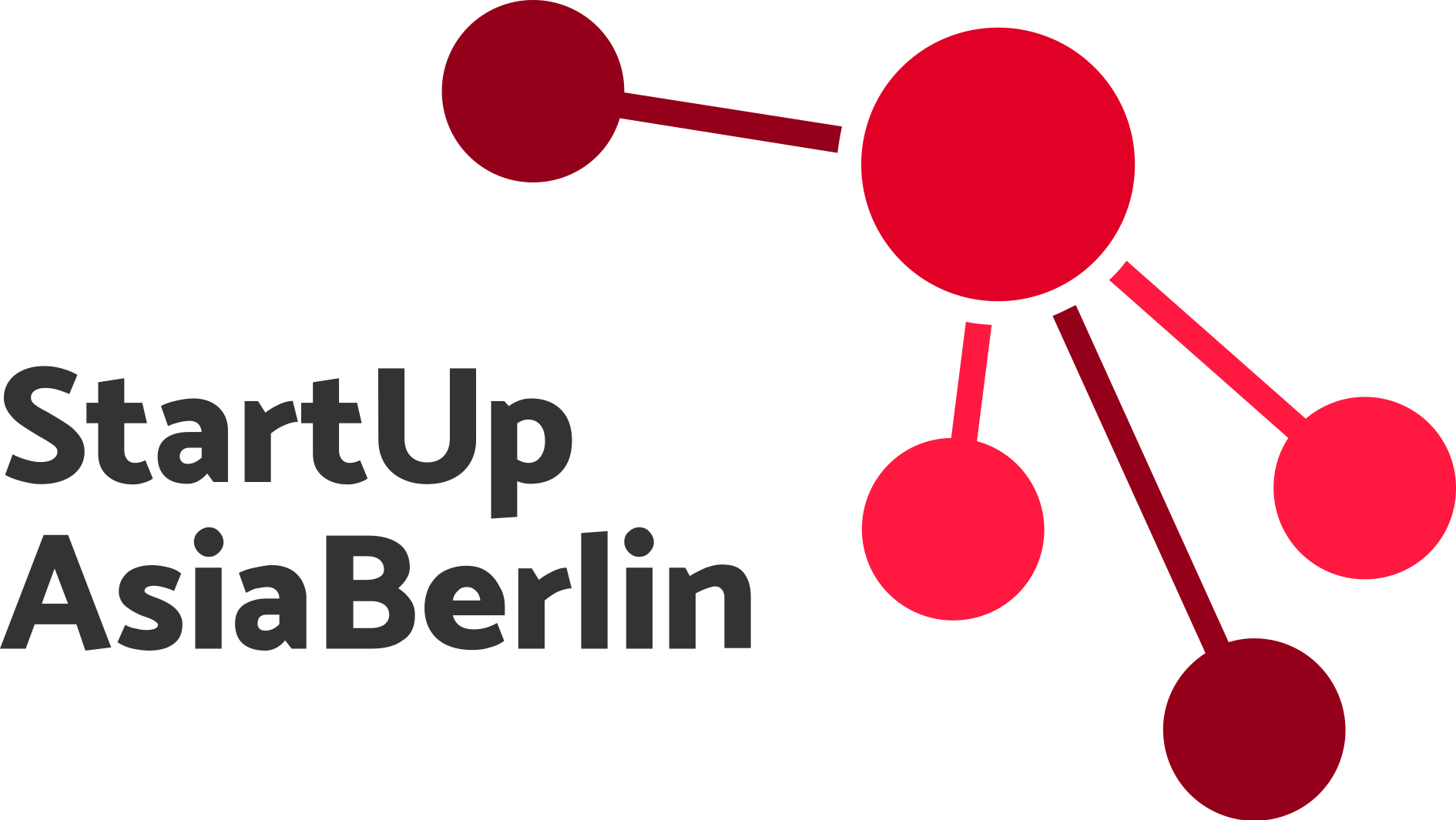 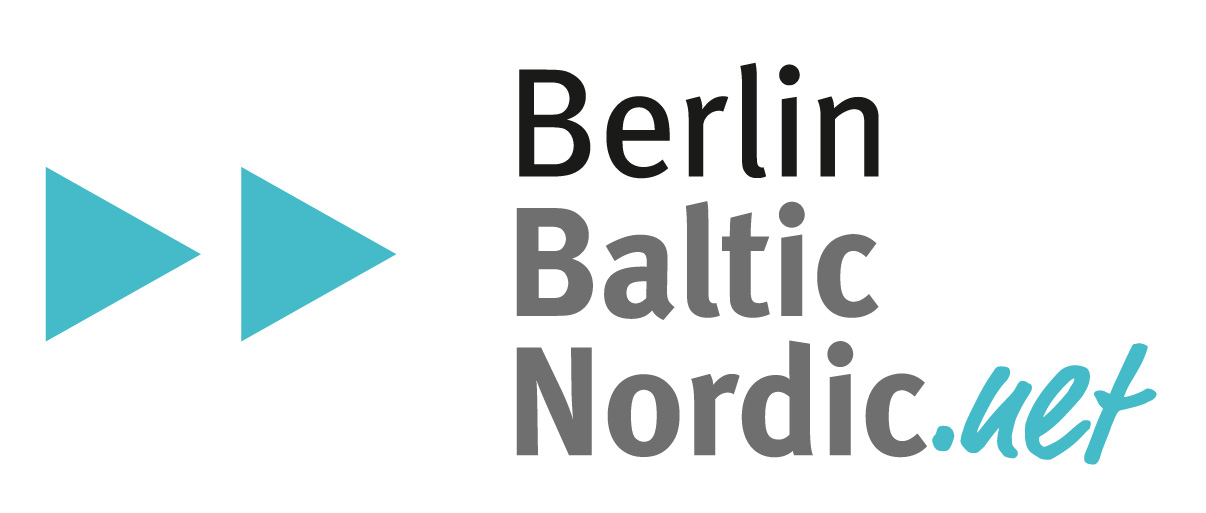 Die Außenwirtschaft des Landes Berlin mit dem Schwerpunkt Polen
09.08.2019
Folie 11
Programm für Internationalisierung
BerlinPoland 2016-2019 (Design & Fashion)
Wird getragen vom Internationalen Design Zentrum
 Aufbau und die Verstetigung von Kontakten zwischen Berliner Design- und Modeunternehmen und polnischen Unternehmenspartnern

 Designbereich: Austausch zwischen Berliner Agenturen und Designunternehmen sowie polnischen Unternehmen – durch Matchmaking-Events, Delegationsreisen, Präsentationen, Workshops oder Fachveranstaltungen. Dadurch soll die Zusammenarbeit und der Einsatz strategischer Designmethoden in innovationsorientierten Unternehmen unterstützt werden

 Modewirtschaft: Entstehung eines Produktionsnetzwerks zwischen Berliner Modeunternehmen und polnischen Produktionsbetrieben gefördert – Zugang zu neuen Produktionsmöglichkeiten ermöglichen und Erleichterung der grenzüberschreitenden Zusammenarbeit.
Die Außenwirtschaft des Landes Berlin mit dem Schwerpunkt Polen
09.08.2019
Folie 12
Programm für Internationalisierung
Int.Rail.Net – Vernetzungsprojekt zur Internationalisierung im Bereich der Schienenverkehrstechnik
Wird getragen vom Kompetenznetz Rail Berlin-Brandenburg GmbH (KNRBB)

 unterstützt die Initiierung von grenzüberschreitenden Kooperationsprozessen und die Anbahnung von Kooperationen mit internationalen Netzwerken im Bereich der Schienenverkehrstechnik

 KMU sollen leichter Zugang zu internationalen Netzwerken erhalten

 Internationale Veranstaltungen zur Identifizierung von Entwicklungspotenzialen und zur Schaffung von Vernetzungsmöglichkeiten
Die Außenwirtschaft des Landes Berlin mit dem Schwerpunkt Polen
09.08.2019
Folie 13
Programm für Internationalisierung
PHOENIX (Photonics and Optoelectronics Network)
Wird getragen vom Fraunhofer Heinrich-Hertz-Institut, OpTecBB e.V. und Berlin Partner für Wirtschaft und Technologie 

 Fördert den Aufbau eines wirtschaftsbezogenen und grenzüberschreitenden Forschungs- und Entwicklungsnetzwerks zwischen Berliner Akteuren aus Wissenschaft und Industrie und Partnerorganisationen in der Hauptstadtregion Polens im Bereich Optische Technologien

 Ziele: Erleichterung für KMU beim Zugang zu Forschungsinfrastruktur, komplementären Technologien, Fachkräften und neuen Märkten
Die Außenwirtschaft des Landes Berlin mit dem Schwerpunkt Polen
09.08.2019
Folie 14
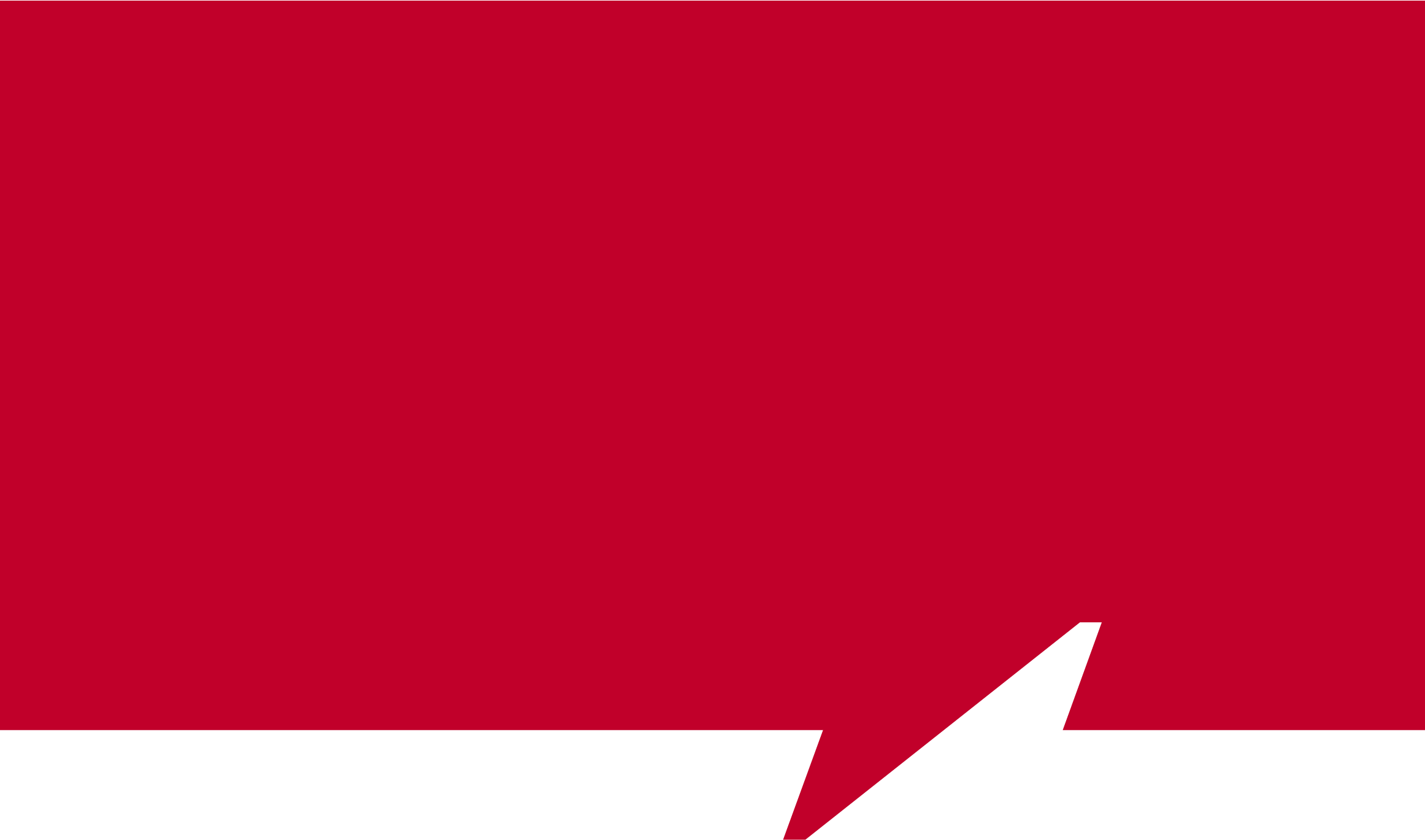 Dziękuję / Vielen Dank!
Die Außenwirtschaft des Landes Berlin mit dem Schwerpunkt Polen